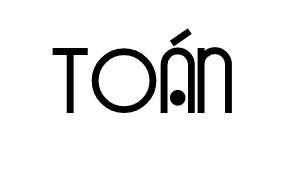 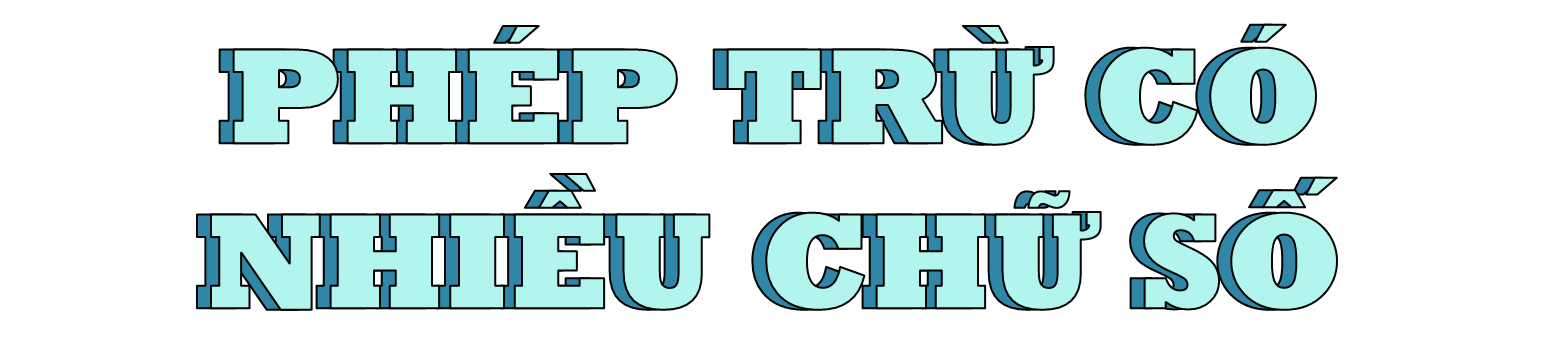 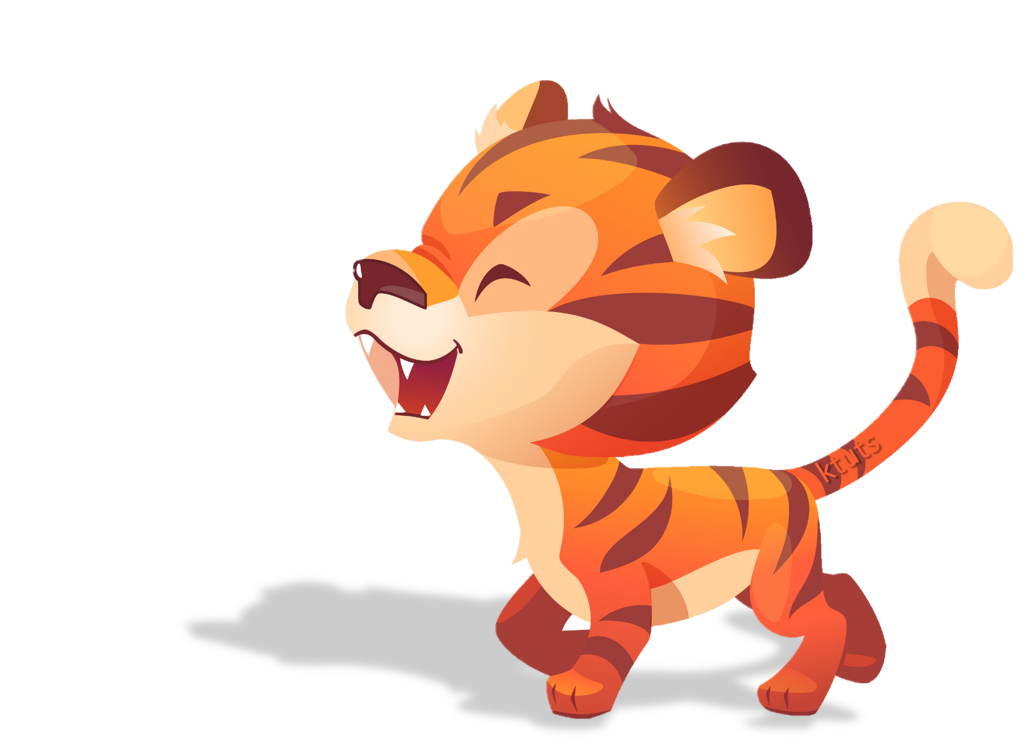 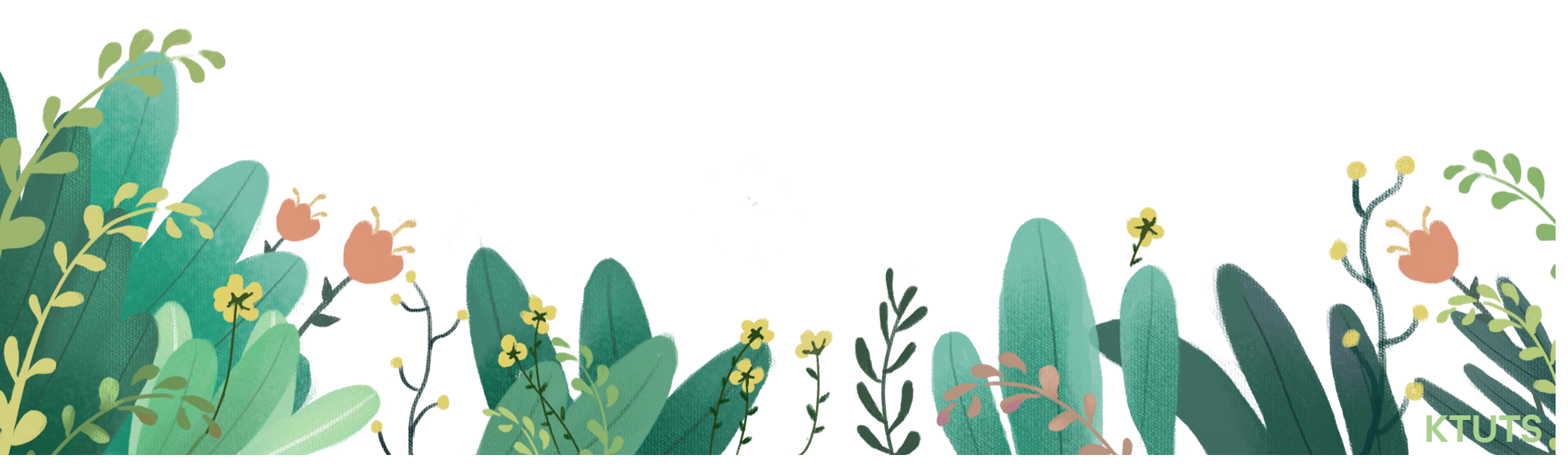 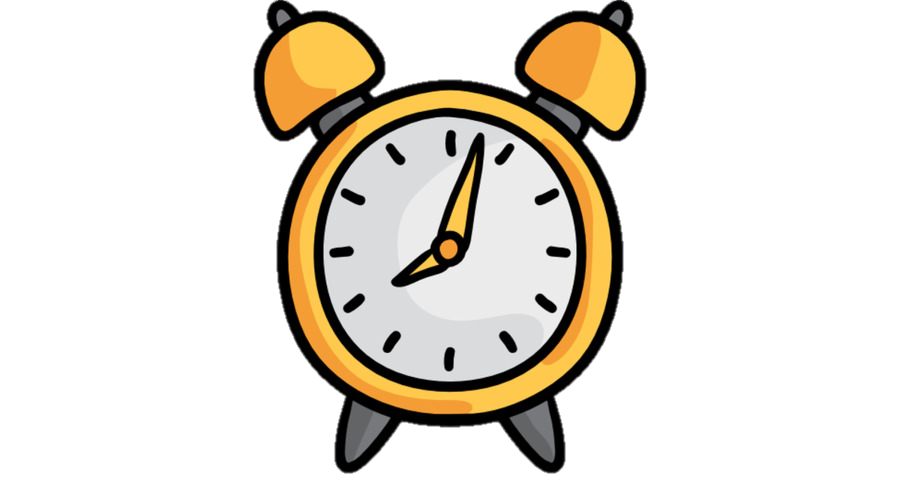 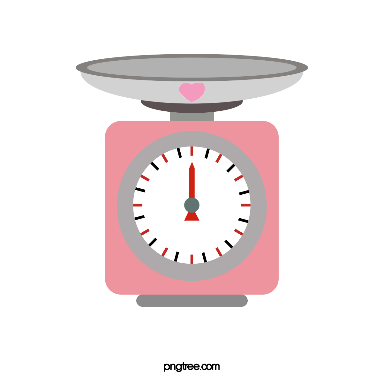 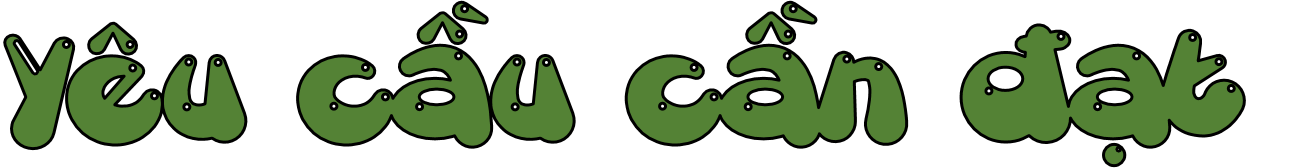 Năng lực đặc thù:
Thực hiện được cách đặt tính và tính của phép trừ có nhiều chữ số.
2. Năng lực chung.
- Năng lực tự chủ, tự học: lắng nghe, trả lời câu hỏi, làm bài tập.
- Năng lực giải quyết vấn đề và sáng tạo: tham gia trò chơi, vận dụng.
   - Năng lực giao tiếp và hợp tác: hoạt động nhóm.
3. Phẩm chất.
- Phẩm chất chăm chỉ: Suy nghĩ, trả lời câu hỏi; làm tốt các bài tập.
- Phẩm chất trách nhiệm: Giữ trật tự, học tập nghiêm túc.
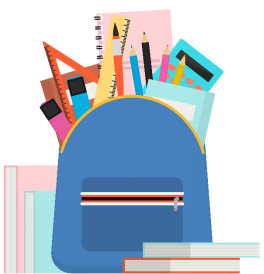 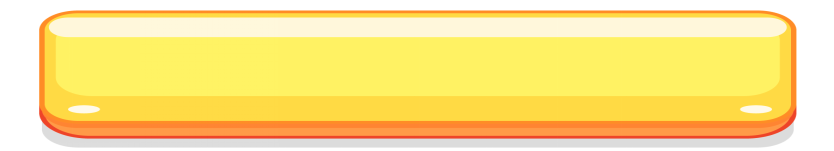 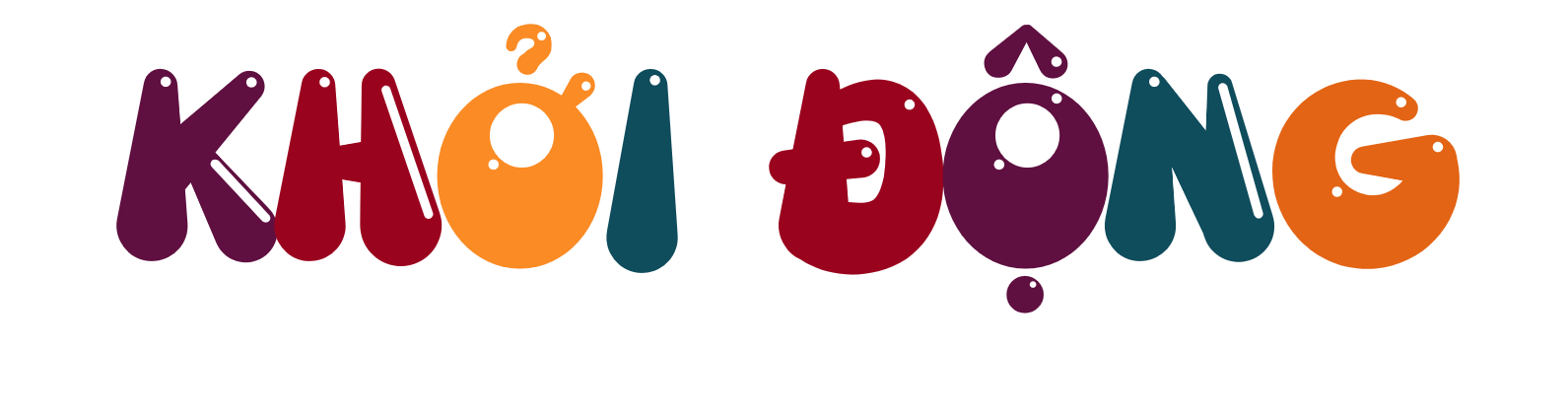 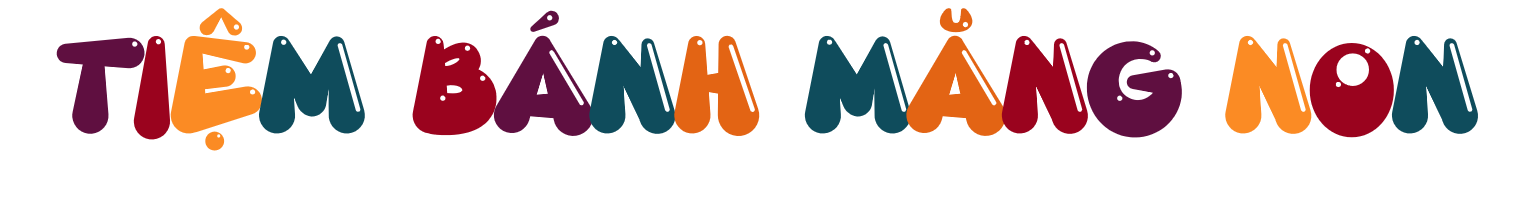 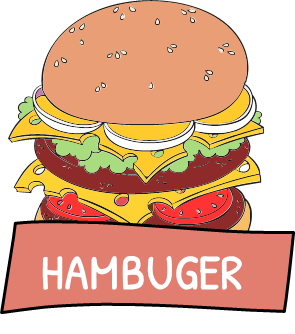 Hôm nay, tiệm bánh Măng Non có rất nhiều món bánh ngon để dành tặng cho mọi người. Các em hãy hoàn thành các bài tập để nhận được món bánh mà mình yêu thích nhé!
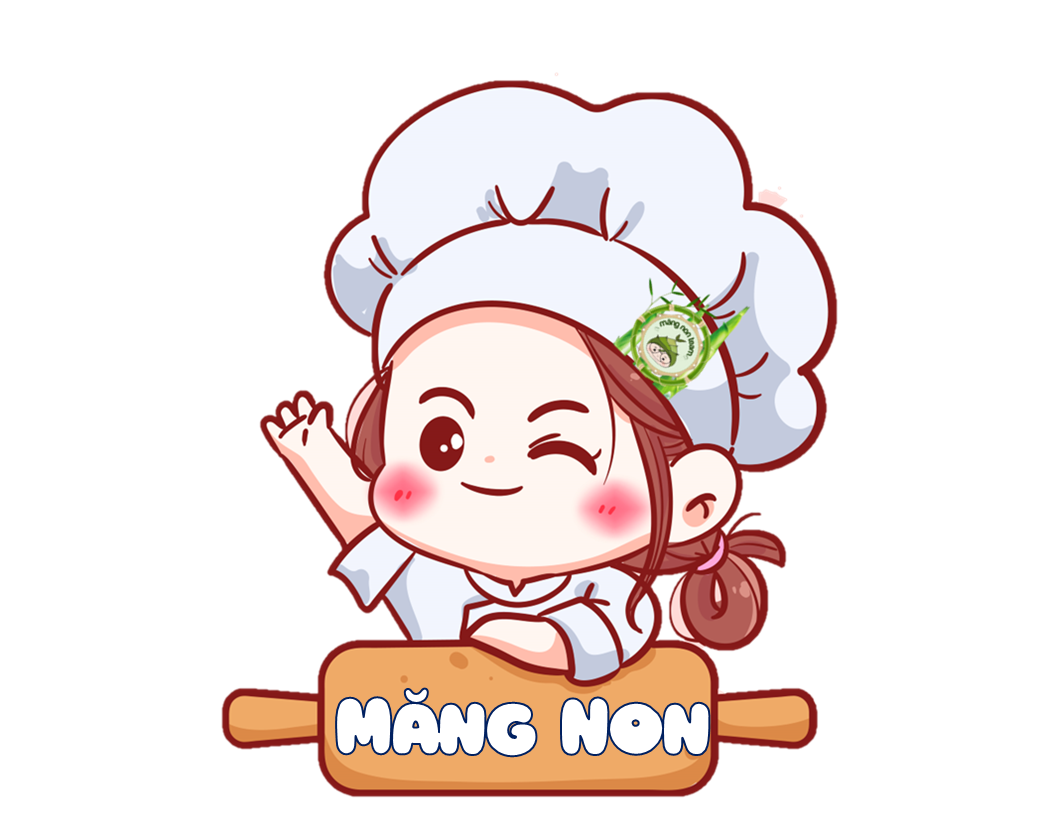 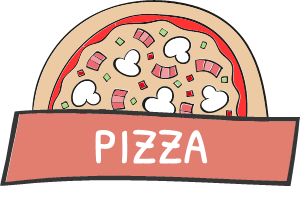 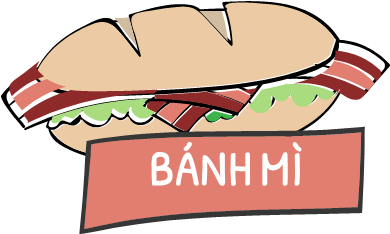 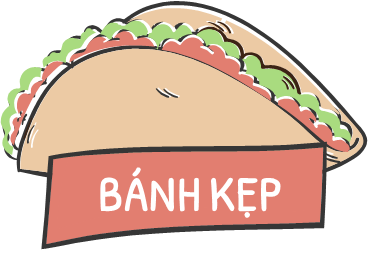 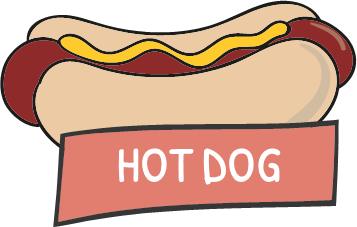 [Speaker Notes: Nhấn vào các món ăn để đến câu hỏi, nhấn vào mũi tên đến bài mới]
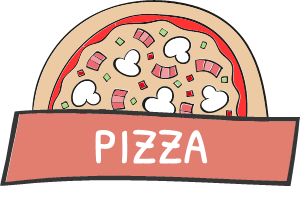 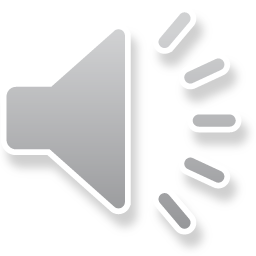 5 900 + 700 = ?
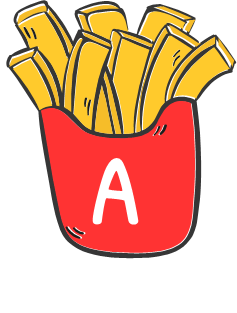 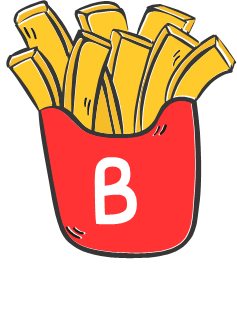 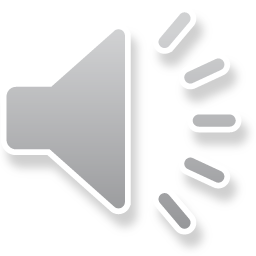 6 800
6 900
6 600
6 700
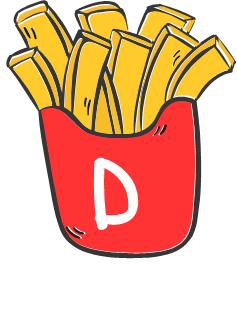 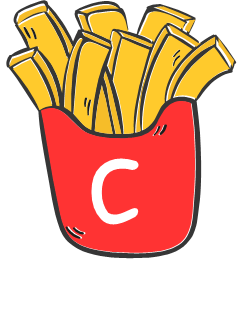 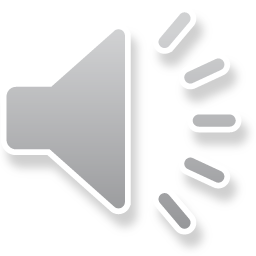 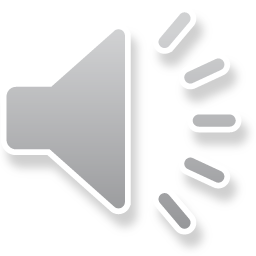 [Speaker Notes: Nhấn vào món ăn để quay lại hoặc mũi tên quay lại.]
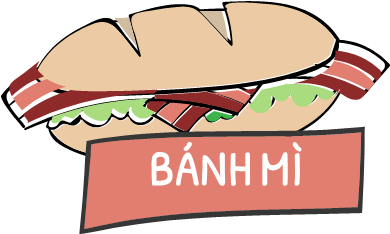 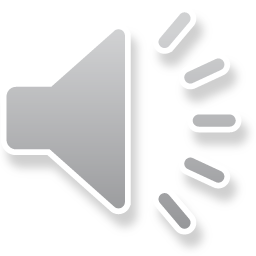 34 655 + 4 372 = ?
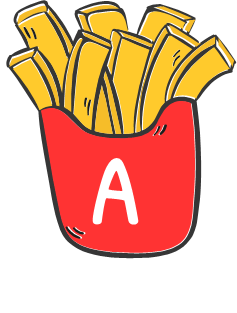 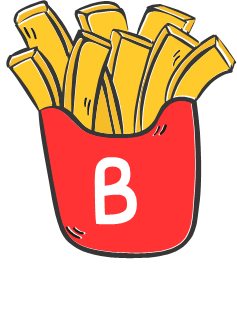 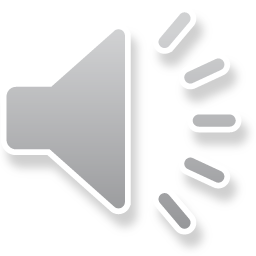 39 720
39 027
39 000
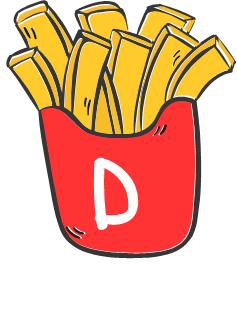 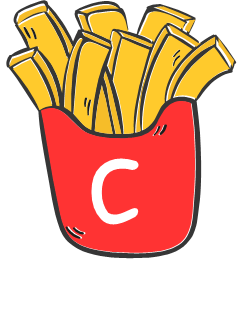 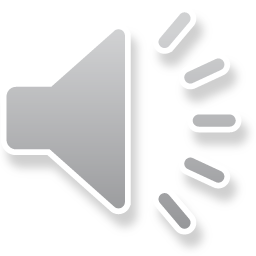 39 072
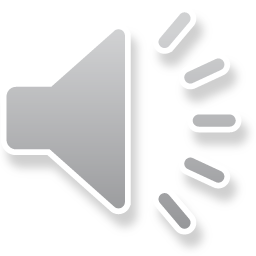 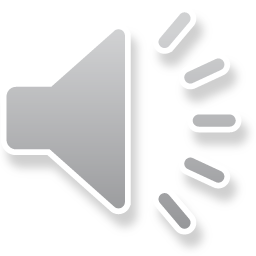 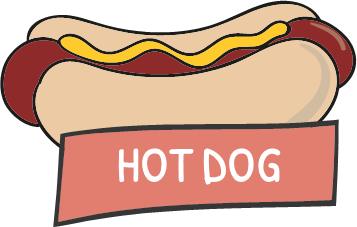 Tìm số điền vào chỗ chấm:
32 000 + ..... = 40 000
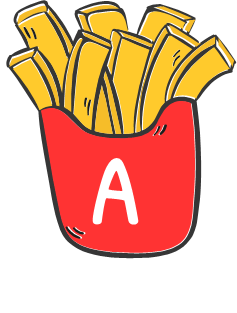 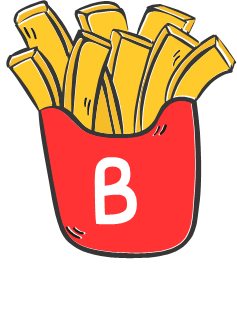 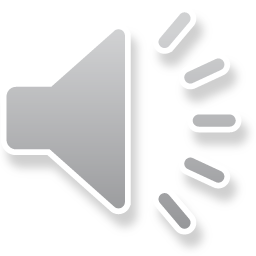 9 000
10 000
7 000
8 000
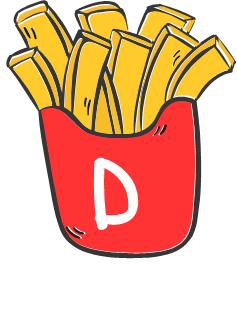 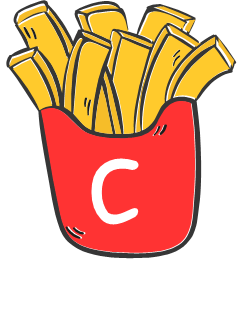 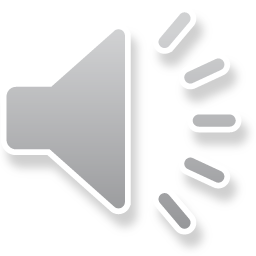 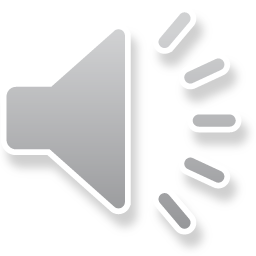 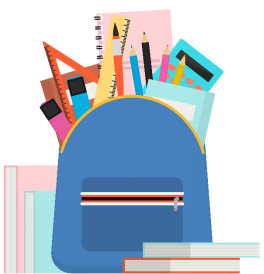 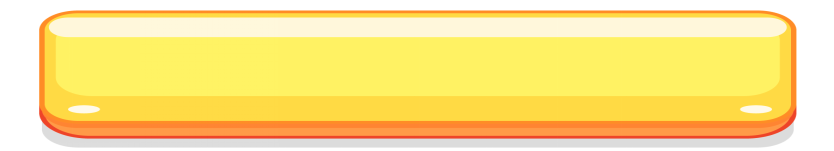 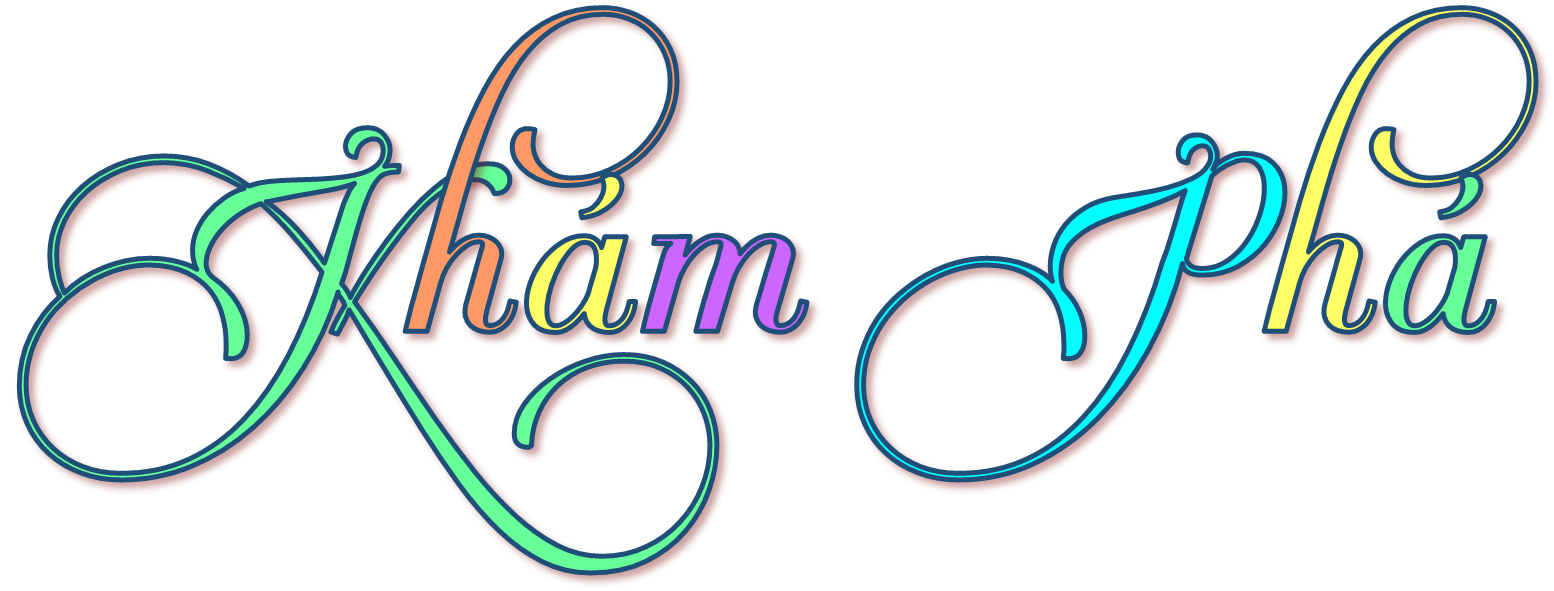 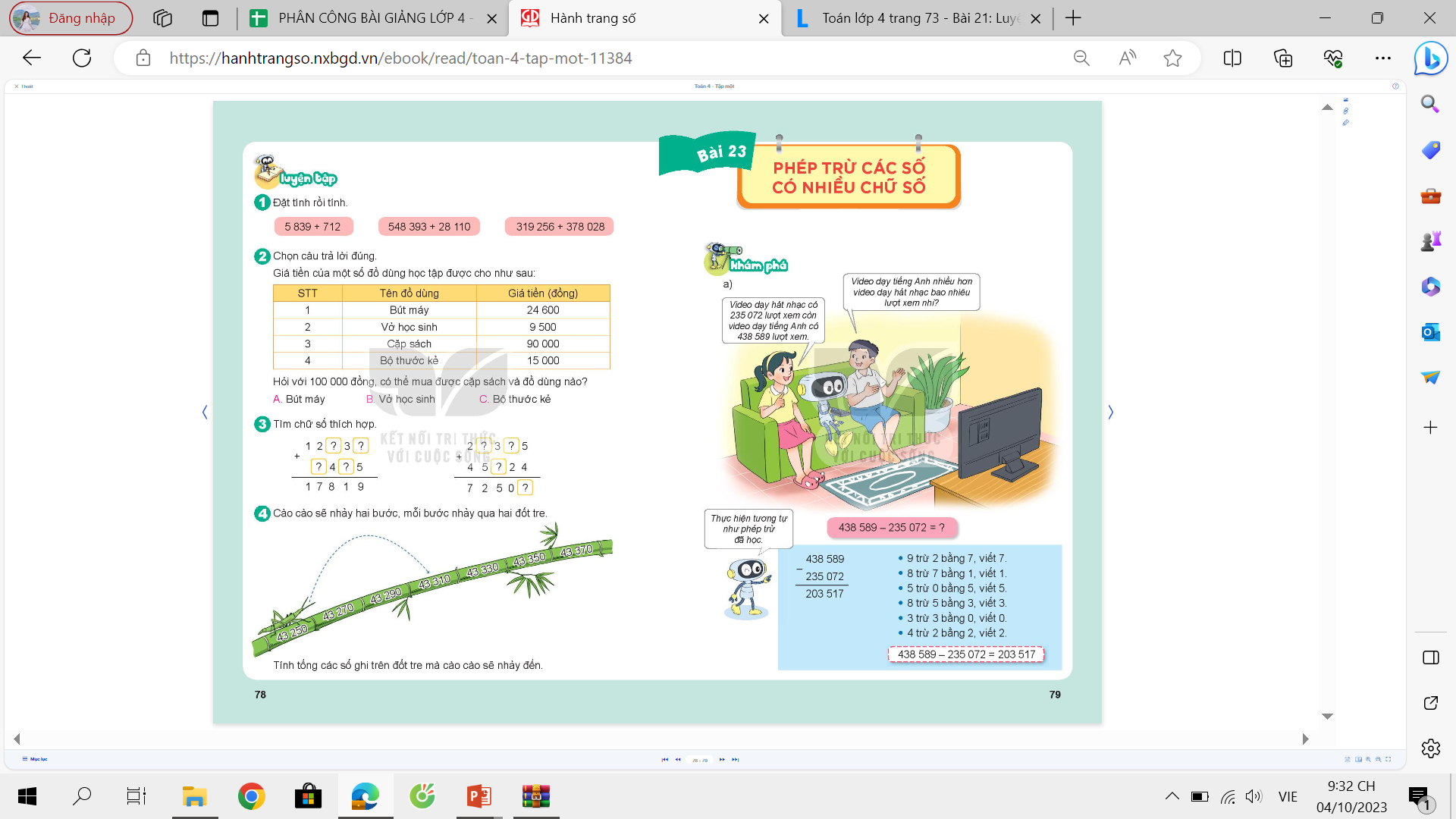 Làm sao để tính được nhỉ?
438 589 – 235 072 = ?
4
3
8
5
8
9
Đặt tính sao cho các hàng thẳng cột với nhau
Viết dấu -
Kẻ gạch ngang
-
2
3
5
0
7
2
Trừ theo thứ tự từ phải sang trái:
9 trừ 2 bằng 7, viết 7.
8 trừ 7 bằng 1, viết 1.
5 trừ 0 bằng 5, viết 5.
8 trừ 5 bằng 3, viết 3.
3 trừ 3 bằng 0, viết 0.
4 trừ 2 bằng 2, viết 2.
9
8
5
4
3
8
5
8
9
4
8
3
-
2
3
5
0
7
2
5
7
3
0
2
1
438 589 – 235 072 = 203 517
Trừ theo thứ tự từ phải sang trái:
0 không trừ được 7, lấy 10 trừ 7 bằng 3, viết 3 nhớ 1
9 trừ 1 bằng 8, 8 trừ 4 bằng 4, viết 4
3 không trừ được 5, lấy 13 trừ 5 bằng 8, viết 8 nhớ 1
8 trừ 1 bằng 7; 7 trừ 2 bằng 5, viết 5
4 không trừ được 8, lấy 14 trừ 8 bằng 6, viết 6 nhớ 1
6 trừ 1 bằng 5; 5 trừ 3 bằng 2, viết 2
648 390 – 382 547 = ?
4
6
3
0
9
6
4
8
3
9
0
8
-
1
1
1
3
8
2
5
4
7
3
5
8
6
2
4
648 390 – 382 547 = 265 843
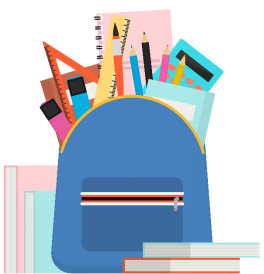 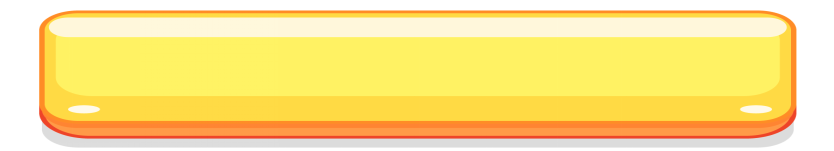 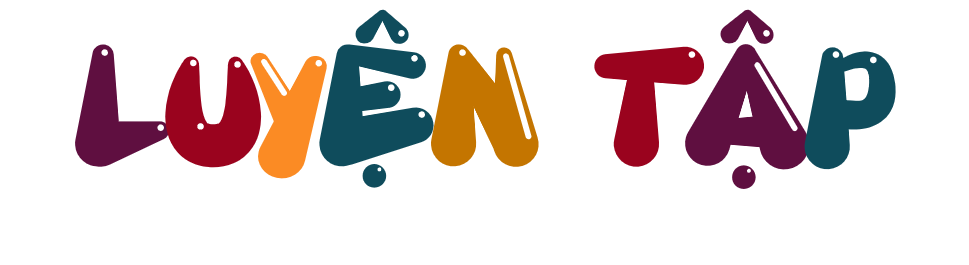 Bài 1: Đặt tính rồi tính.
36 724 – 3 291
637 891 – 412 520
895 332 – 282 429
[Speaker Notes: Gv nhấn vào dấu hỏi để hiện câu trra lời]
36 724 – 3 291
[Speaker Notes: GV nhấn vào câu trả lời để ra đáp án đúng]
637 891 – 412 520
[Speaker Notes: GV nhấn vào câu trả lời để ra đáp án đúng]
895 332 – 282 429
[Speaker Notes: GV nhấn vào câu trả lời để ra đáp án đúng]
Bài 2:
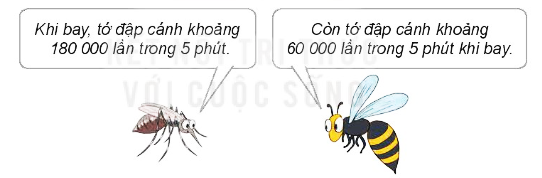 Khi bay trong 5 phút, muỗi đập cánh nhiều hơn ong bao nhiêu lần?
[Speaker Notes: GV nhấn vào câu trả lời để ra đáp án đúng]
Bài 2:
Bài giải
Khi bay trong 5 phút, muỗi đập cánh nhiều hơn ong số lần là:
                   180 000 – 60 000 = 120 000 (lần)
                                   Đáp số: 120 000 lần
[Speaker Notes: GV nhấn vào câu trả lời để ra đáp án đúng]
Bài 3:
Khoang chứa nhiên liệu của máy bay màu xanh có 240 373 ℓ. Khoang chứa nhiên liệu của máy bay màu hồng có 25 350 ℓ. Hỏi khoang chứa nhiên liệu của máy bay nào có nhiều hơn và nhiều hơn bao nhiêu lít?
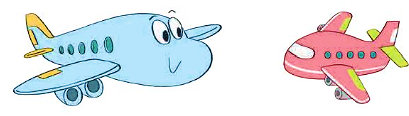 Ta có: 240 373 > 25 350
Vậy khoang chứa nhiên liệu của máy bay màu xanh nhiều hơn khoang chứa nhiên liệu của máy bay màu đỏ và nhiều hơn số lít là:
                 240 373 – 25 350 = 215 023 (lít)
                                    Đáp số: 215 023 lít
[Speaker Notes: Gv nhấn vào từng đồng hô hình tròn để hiện thời gian cho mỗi đồng hồ]
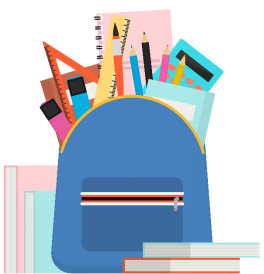 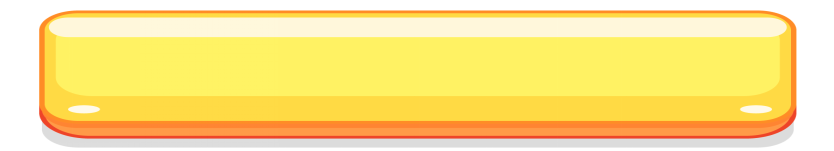 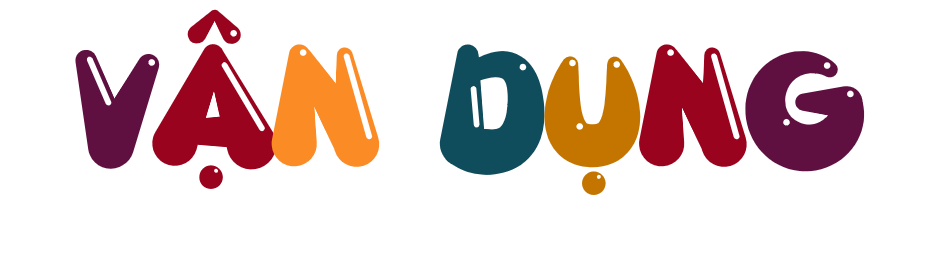 Tính nhanh:
300 000 – 50 000 = ?
250 000
Tính nhanh
458 007 – 58 007 = ?
400 000
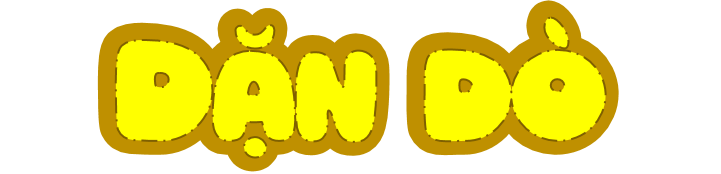 Ôn lại các kiến thức 
Chuẩn bị bài sau.
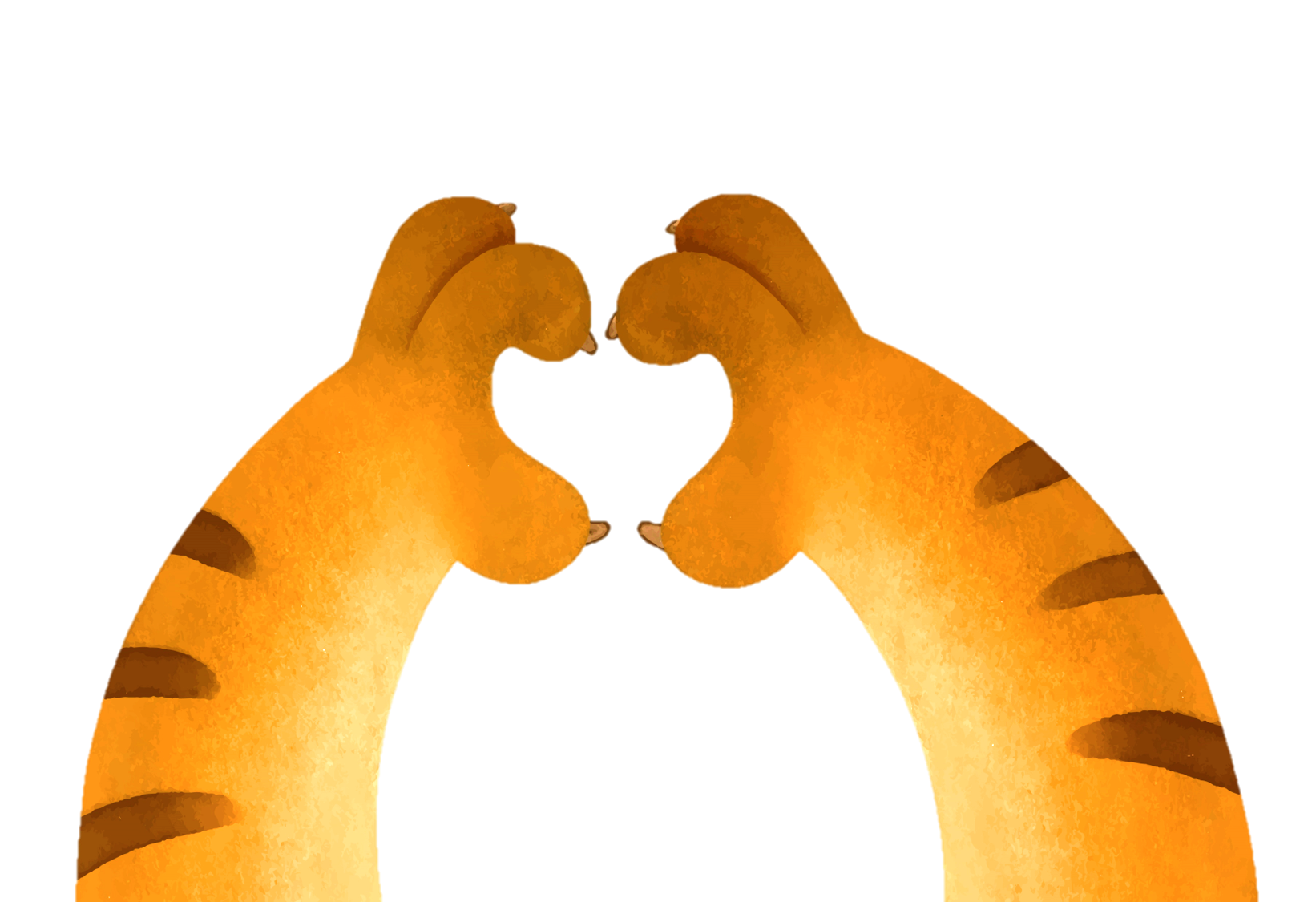 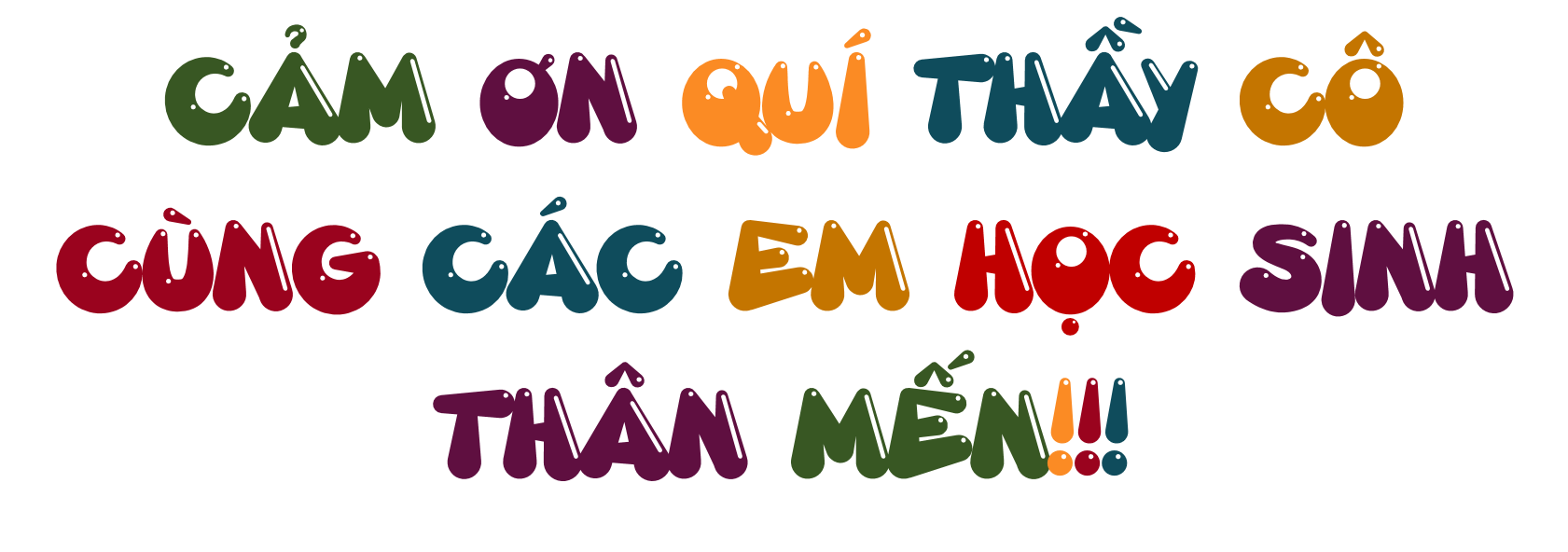 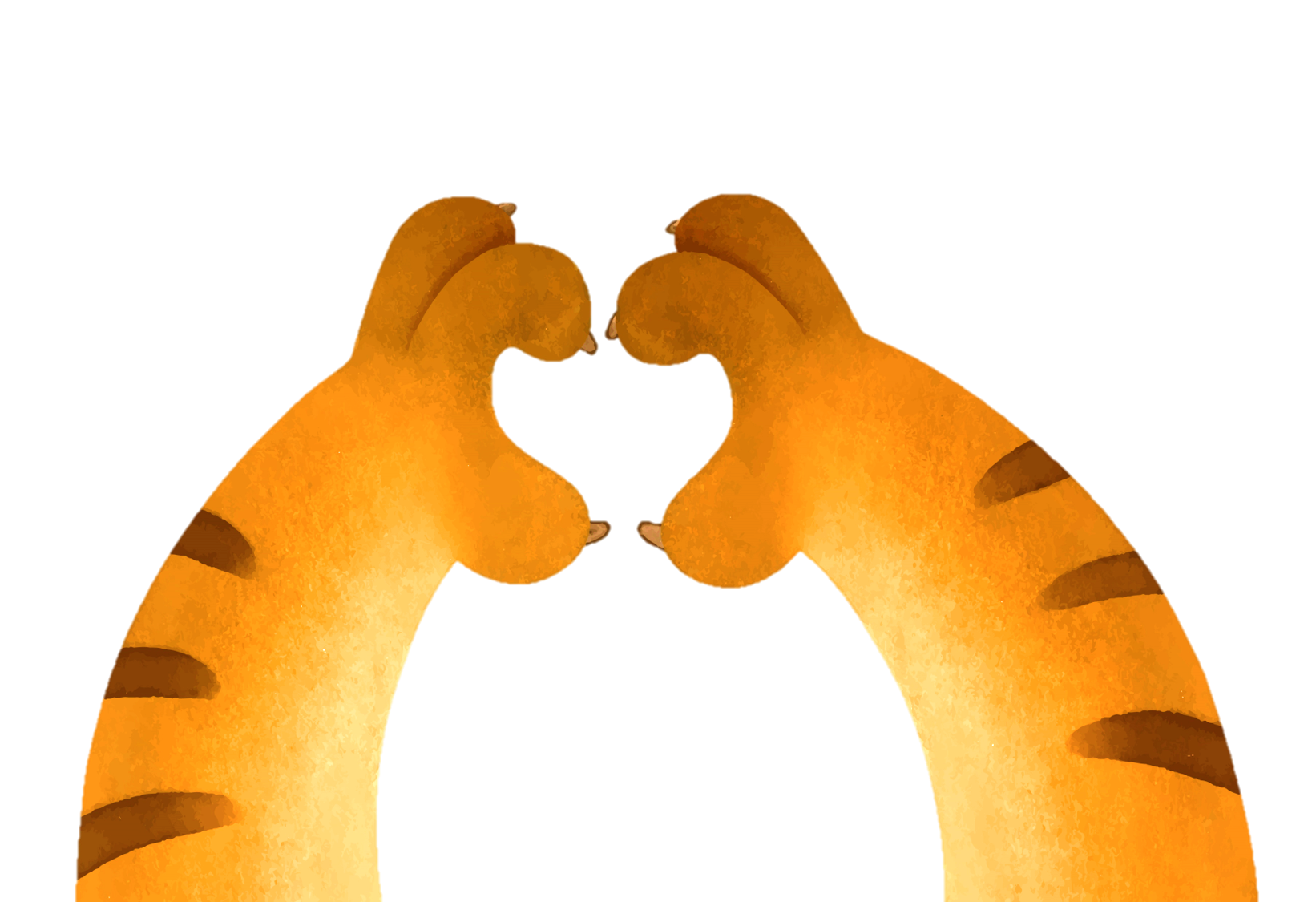